ПРОФЕССИОНАЛЬНО 
ВАЖНЫЕ КАЧЕСТВА
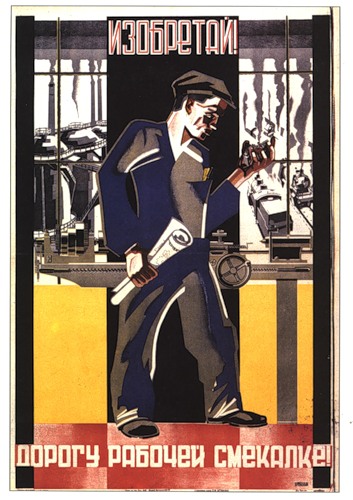 Рассмотрим термин «ПРОФЕССИЯ»
Согласно Е.А. Климову, это понятие имеет четыре значения (Климов, 1988, с. 107): 
     1) область приложения сил человека (как субъекта труда); 2) общность людей- профессионалов; 3) подготовленность человека, позволяющая выполнять определенную работу; 4) деятельность, сам процесс реализации трудовых функций. 
Схожее по смыслу определение дано А.К. Марковой: профессия- это исторически возникшие нормы деятельности, необходимые обществу, для выполнения которых человек должен обладать суммой знаний и навыков, иметь соответствующие способности и профессионально важные качества (Маркова, 1996, с. 15).
Профессионально важные качества.
Но для реального выполнения профессиональной деятельности человек должен обладать рядом психологических качеств, необходимых для данной профессии, эти качества трактуются как профессионально важные качества.
Понятие профессионально важных качеств
было введено в отечественную психологию В.Д. Шадриковым. 
Он понимал под системой ПВК – индивидуальные качества субъекта деятельности, 
влияющие на эффективность деятельности и успешность ее освоения
 (Шадриков, 1982, с.86).
До Шадрикова Е.Э. Смирнова говорила о параметрах личности, обеспечивающих успешность действий в избранной области. 
Эти параметры она назвала качествами
 (Смирнова, 1977, с. 27).
А.А. Бодалев, А.А. Дергач, Л.Г. Лаптева и др., которые в своей работе специфическими психологическими особенностями, или качеством, называют 
степень  сформированности «всех компонентов психики профессионала: психических процессов, свойств, состояний, образований, которые позволяют ему осуществлять избранную деятельность» 
(Бодалев и др., 2001, с.24-25).
Следует отметить, что после введения в психологию термина профессионально важных качеств представителями отечественной психологии в основном это понятие не детализировалось и не уточнялось. Наоборот, сегодня определения ПВК упрощены еще больше. Ярко демонстрирует это, определение Н.С. Пряжников . 
ПВК, по его мнению, - это качества человека, необходимые для успешного выполнения трудовой деятельности
 (Пряжников, 1997, с.37). 
Как мы видим, речь уже не идет об успешности освоении человеком этой деятельности.
А.В. Карпов дает следующее определение: «Профессионально важные качества — это индивидуальные свойства субъекта деятельности, которые необходимы и достаточны для ее реализации на нормативно заданном уровне и которые значимо и положительно связаны хотя бы с одним (или несколькими) ее основными результативными параметрами — качеством, производительностью, надежностью»
А.В. Карпов выделяет четыре группы профессионально важных качеств, которые образуют в своей совокупности структуру профессиональной пригодности:
АБСОЛЮТНЫЕ ПВК
— свойства, необходимые для выполнения деятельности как таковой на минимально допустимом или нормативно заданном, среднем уровне;
ОТНОСИТЕЛЬНЫЕ ПВК
определяют возможность достижения субъектом высоких («над нормативных») количественных и качественных показателей деятельности («ПВК мастерства»);
мотивационная готовность к реализации той или иной деятельности.
Высокая мотивация может существенно компенсировать недостаточный уровень развития многих иных ПВК (но не наоборот)
АНТИ-ПВК:
свойства, которые противоречат тому или иному виду профессиональной деятельности.
Все профессионально важные качества можно условно разделить на две категории:
ведущие профессионально важные качества —
базовые профессионально важные качества
характеризуются наибольшей непосредственной связью с параметрами деятельности;
имеют наибольшее число внутрисистемных связей с другими качествами,  занимают центральное место во всей системе качеств.
БАЗОВЫЕ ПРОФЕССИОНАЛЬНО ВАЖНЫЕ КАЧЕСТВА
Моральные
Организаторские
Деловые
Интеллектуальные


Психологические
Волевые
Физические
Внешние
Для каждой профессии существует помимо базовых ПВК, еще и ведущие ПВК, которые определяются для каждой профессии соответственно.
Для этого используются ПРОФЕССИОГРАММЫ -характеристика требований, предъявляемых профессией (специальностью) к психологическим качествам человека. Ее содержание и объем определяются целями профотбора, профобучения, профориентации, перемещения и других элементов кадровой политики.
Важные профессиональные качества педагога:
дисциплинированность;
ответственность;
умение поставить цель;
избрать пути ее достижения, организованность;
настойчивость;
систематическое и планомерное повышение своего профессионального уровня;
стремление постоянно повышать качество своего труда
Базовые профессиональные качества педагога
Гуманизм
Изобретательность
Сообразительность
Выдержанность
Самообладание.
Душевная чуткость 
 Справедливость. 
Требовательность.